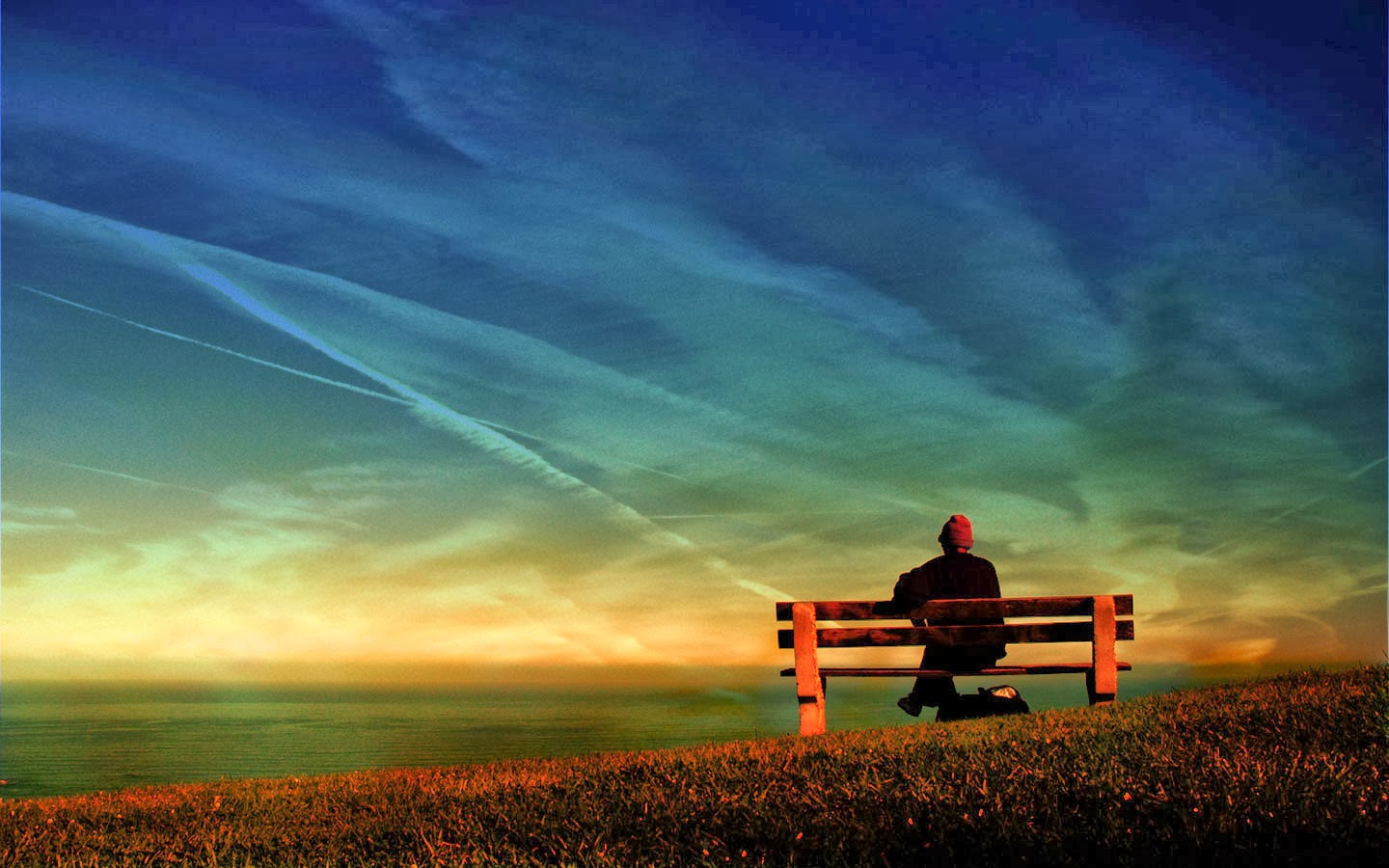 In Awe
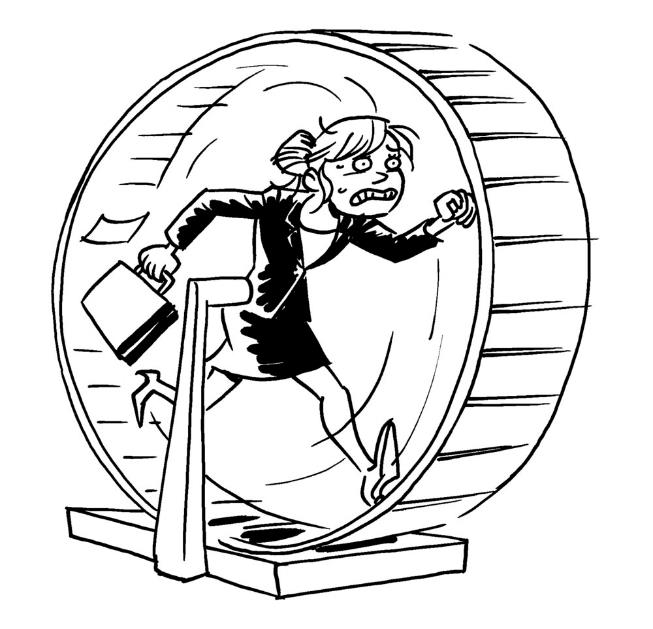 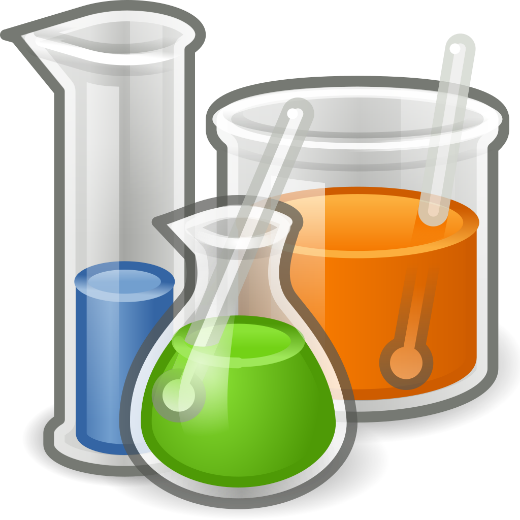 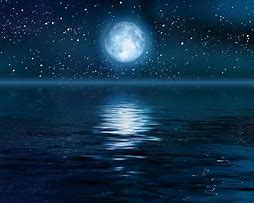 6 By the word of the Lord the heavens were made,  And by the breath of His mouth all their host.7 He gathers the waters of the sea together as a heap;  He lays up the deeps in storehouses.8 Let all the earth fear the Lord; Let all the inhabitants of the world stand in awe of Him.9 For He spoke, and it was done;  He commanded, and it stood fast.																						Psalm 33:6-9
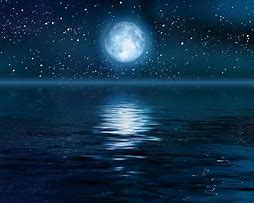 6 By the word of the Lord the heavens were made,  And by the breath of His mouth all their host.7 He gathers the waters of the sea together as a heap;  He lays up the deeps in storehouses.8 Let all the earth fear the Lord; Let all the inhabitants of the world stand in awe of Him.9 For He spoke, and it was done;  He commanded, and it stood fast.																						Psalm 33:6-9
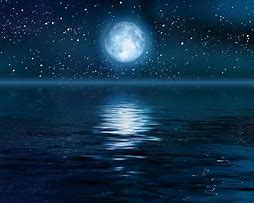 6 By the word of the Lord the heavens were made,  And by the breath of His mouth all their host.7 He gathers the waters of the sea together as a heap;  He lays up the deeps in storehouses.8 Let all the earth fear the Lord;Let all the inhabitants of the world stand in awe of Him.9 For He spoke, and it was done;  He commanded, and it stood fast.																						Psalm 33:6-9
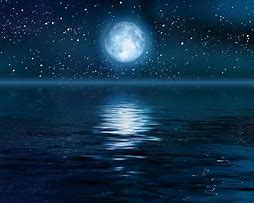 6 By the word of the Lord the heavens were made,  And by the breath of His mouth all their host.7 He gathers the waters of the sea together as a heap;  He lays up the deeps in storehouses.8 Let all the earth fear the Lord;Let all the inhabitants of the world stand in awe of Him.9 For He spoke, and it was done;  He commanded, and it stood fast.																						Psalm 33:6-9
Awesome
Awe-some
(sum)
Psalm 139
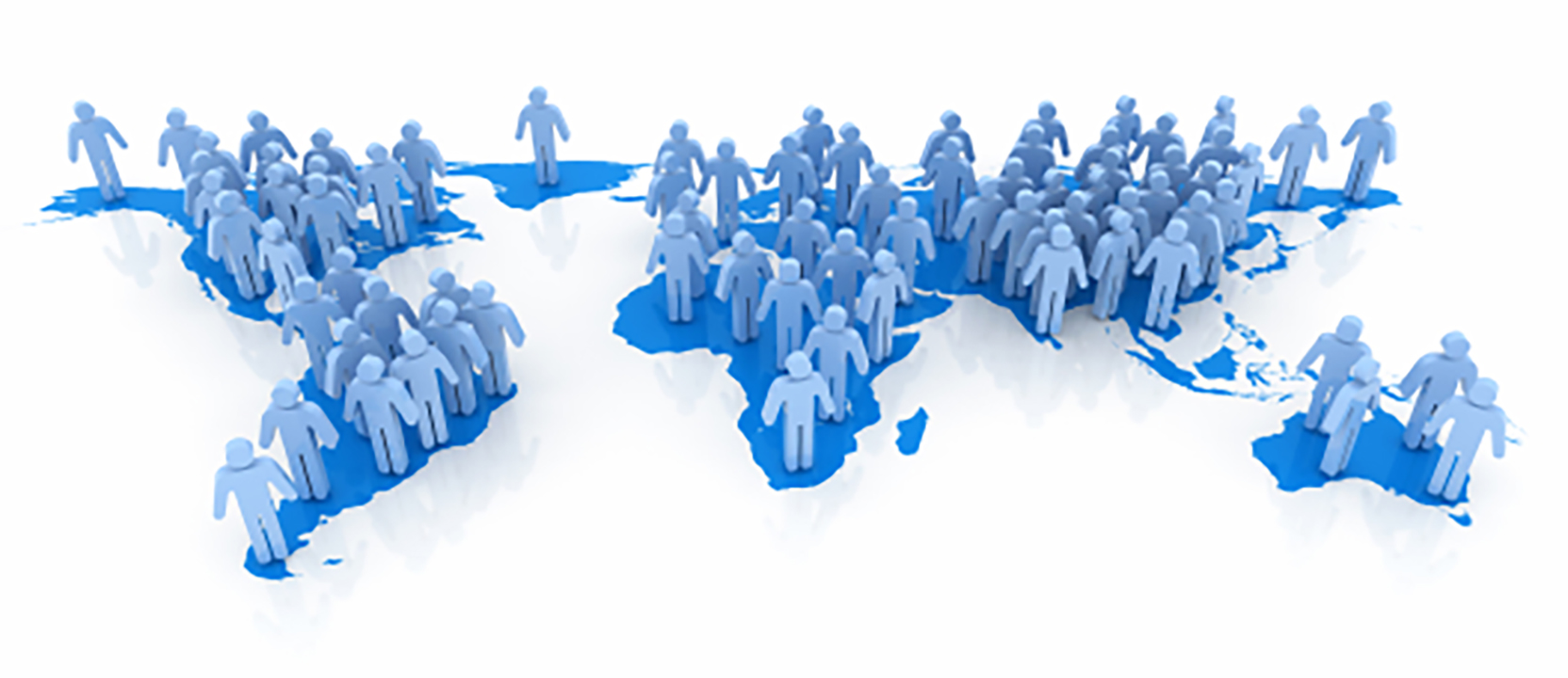 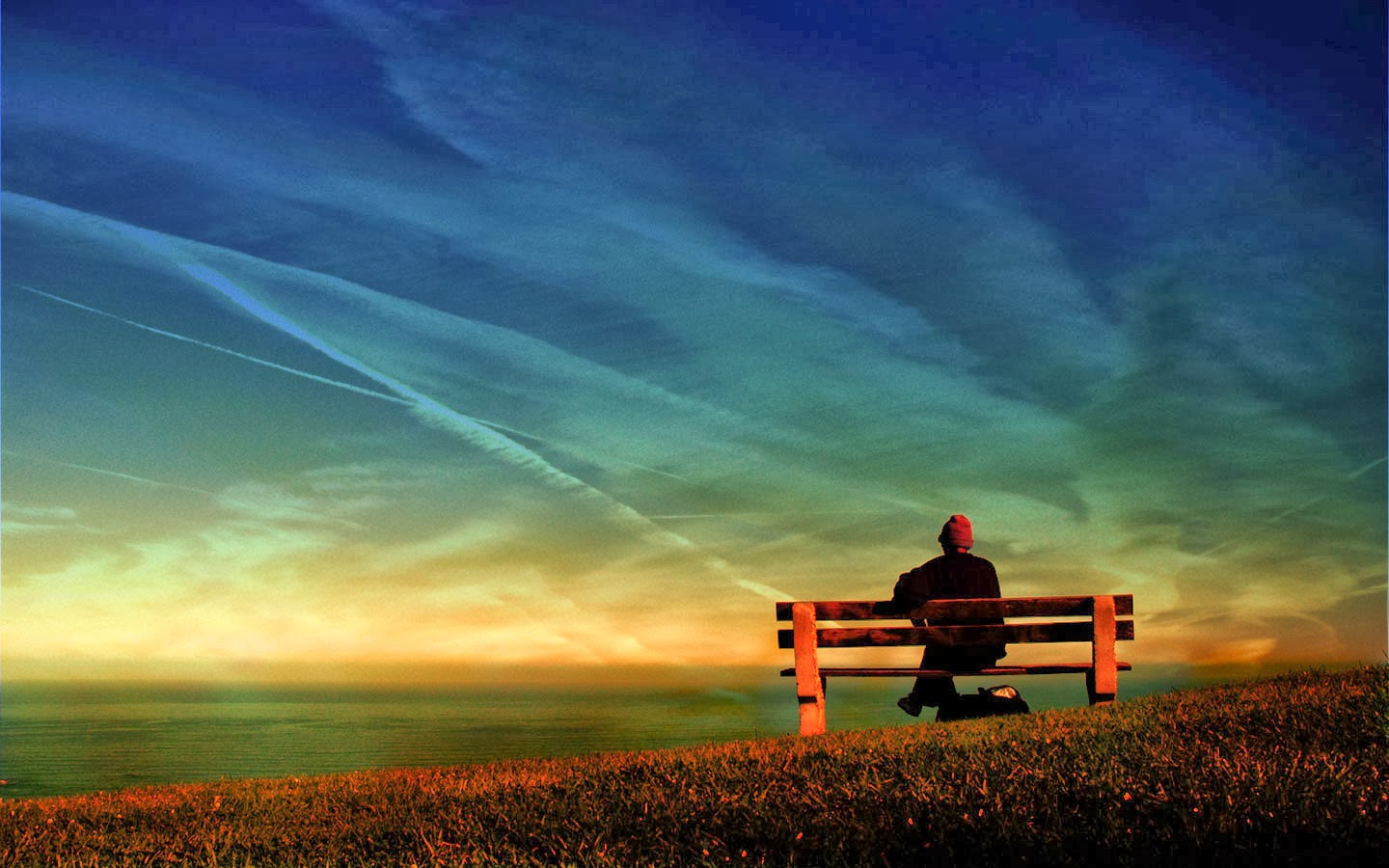 In Awe